СОЦИОКУЛЬТУРНЫЕ ФАКТОРЫ ЭСКАЛАЦИИ НАСИЛИЯ В РОССИЙСКОЙ ШКОЛЕ
д.соц.н., профессор 
Сизова Ирина Леонидовна
Высшая школа экономики, Нижний Новгород, 2015
www.hse.ru
Характеристика исследования
Определение уровня и типов агрессивного поведения школьников
Выявление социокультурных факторов, способствующих развитию насилия в школе
 
Наблюдение за школьной жизнью
Социодемографические характеристики нижегородских школьников
фото
фото
фото
Высшая школа экономики, Нижний Новгород, 2015
Типы нижегородских школ
Средняя общеобразовательная школа
 Школа с углубленным изучением отдельных предметов
 Гимназия + лицей
фото
фото
фото
Высшая школа экономики, Нижний Новгород, 2015
Структурное и численное распределение школьников в генеральной совокупности
фото
фото
фото
Высшая школа экономики, Нижний Новгород, 2015
Распределение учеников в Нижнем Новгороде по типам школ
Программная инженерия
фото
фото
фото
фото
фото
Высшая школа экономики, Нижний Новгород, 2015
Социальное положение учащихся в школах разного типа
фото
Программная инженерия
фото
фото
фото
фото
Высшая школа экономики, Нижний Новгород, 2015
Оценка общего уровня и характера насилия в школе
фото
Программная инженерия
фото
фото
фото
фото
Высшая школа экономики, Нижний Новгород, 2015
Динамика активности учеников в разных формах насилия в зависимости от возраста
фото
Программная инженерия
фото
фото
фото
фото
Высшая школа экономики, Нижний Новгород, 2015
Социокультурные факторы насилия в школе
фото
Школьное пространство
Школьный климат
Делинквентные группировки
Синдром дезинтеграции (незащищенность ребенка в жизни)
Оценка «порога опасности поведения» учениками
Жизненные установки и понимание социальных норм учениками
Оценка авторитаризма школьниками
Профилактика насилия в школе
Отношения школьников с родителями
Опыт насильственной социализации в семье
СМИ и коммуникации
Мотивация посещения школы
Прогулы школы
Потребление запрещенных веществ
Высшая школа экономики, Нижний Новгород, 2015
Результаты множественного регрессионного анализа взаимосвязи средних значений основных предикторов распространения насилия в школе с критериями агрессии в школе и жертвами насилия
Примечание: ** статистическая значимость на уровне p<0,01; * статистическая значимость на уровне p<0,05
Высшая школа экономики, Нижний Новгород, 2015
Школьный климат
Высшая школа экономики, Нижний Новгород, 2015
Влияние отношений с учителями на уровень проявляемой агрессии в школе
¹Первый тест уровня статистической значимости относится к коэффициенту частной корреляции, второй – к коэффициенту Спирмена.
Высшая школа экономики, Нижний Новгород, 2015
Опыт насильственной социализации в семье
Высшая школа экономики, Нижний Новгород, 2015
Опыт социализации в семье
Высшая школа экономики, Нижний Новгород, 2015
Корреляция насилия с факторами опыта социализации в семье
**Корреляция значима на уровне p<0.01
* Корреляция значима на уровне p<0,05
Высшая школа экономики, Нижний Новгород, 2015
амфетамин, каннабин, кокаин, марихуана, насвайт, протеин
Высшая школа экономики, Нижний Новгород, 2015
ЗАКЛЮЧЕНИЕ
Необходимо обращать внимание на факты насилия в школе
Как быть с «доступным» образованием, где наиболее выражены девиации?
Школе должна быть возращена функция воспитания детей
Социальный контроль СМИ
Общероссийское единство, отрицающее насилие в обществе, попустительство ему
Изучение причин насилия , выходящих за рамки школы
Высшая школа экономики, Нижний Новгород, 2015
Спасибо за внимание!
фото
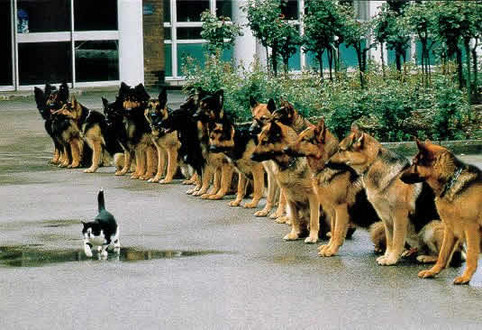 Программная инженерия
фото
фото
фото
фото
Национальный исследовательский университет